„Sveikata visus metus 2023“
Kauno Bernardo Brazdžionio mokyklos 1-4kl.  Neformalaus ugdymo  sporto būrelio mokiniai.
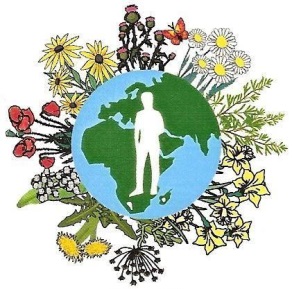 Vasario mėnesio iššūkis  Sveikata–ne viskas, tačiau be jos–viskas niekas.(H.Mahler)
Mokiniai diskusijos metu stengėsi išsiaiškinti kas yra sveikata? 
Ir štai ką išsiaiškinome!   
„Sveikata tai laimė“  Adrijus 1a klasė

„Sveikata tai stiprūs kaulai! “ Tadas 1a klasė
O štai ką sako mokslininkai: 

„Sveikata – tai fizinė, dvasinė ir socialinė gerovė, o ne tik ligos ar negalios nebuvimas.“ PSO.
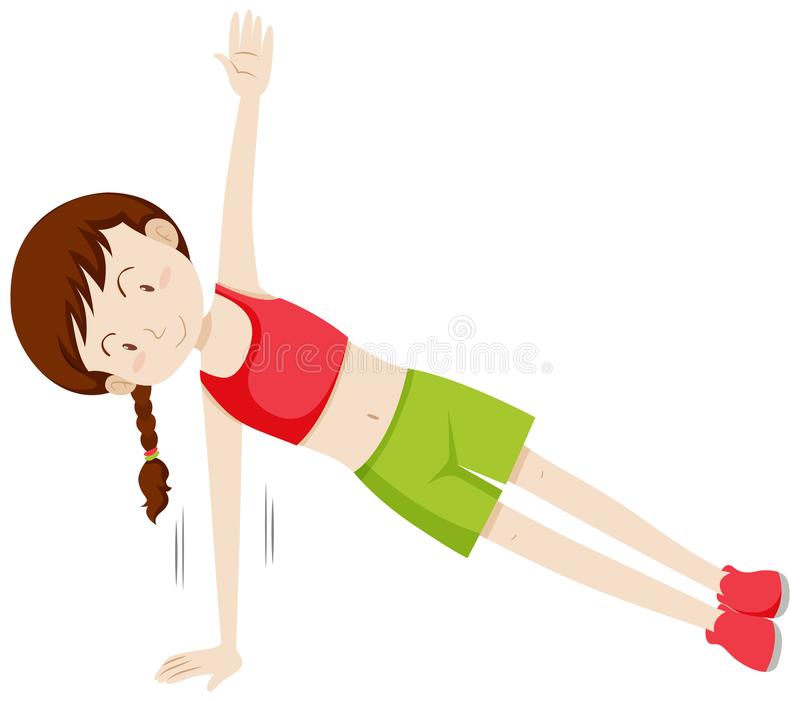 Kodėl mums reikalinga sveikata? Ir ką darytumėme be sveikatos?
Štai ką sužinojome 

„Sveikata reikalinga, tam kad nesirgtumėme“ Ieva 2akl.

„Sveikata reikalinga tam, kad būtumėme laimingi! Liepa 1a kl.
„Be sveikatos būtumėme liūdni“ Lukas 2a kl.

„ Be sveikatos mums viską skaudėtų ir greit pavargtumėme“ Tajus 1A kl.

„Be sveikatos, dažnai sirgtumėme“ Emilis 2a
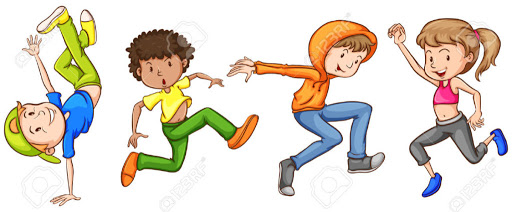 Ką daryti, kad būtumėme sveiki?
„Vaikščioti gryname ore“  Adrijus 1a kl.
 
„Sveikai valgyti“ Ieva 3a kl.

„Gerti daug vandens“ Tadas 1akl.
„Daug sportuoti!“ Lukas 2a kl.

„Valgyti vaisius“ Emilė 2a kl.
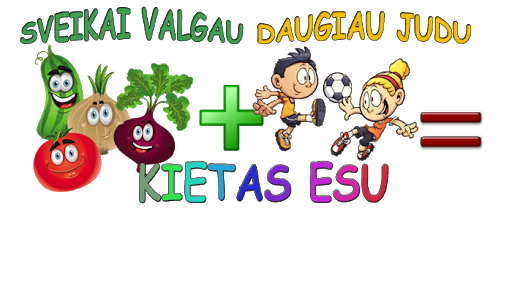 Vėliau, dirbdami po vieną, vaikai piešė, kaip įsivaizduoja sveiką žmogų ir ką daryti jog tokiu taptum!
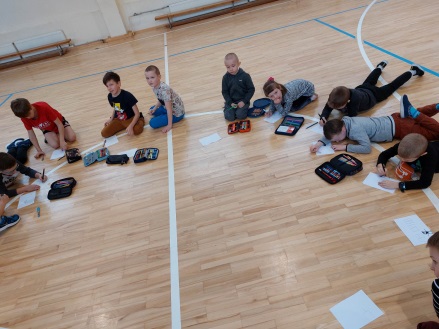 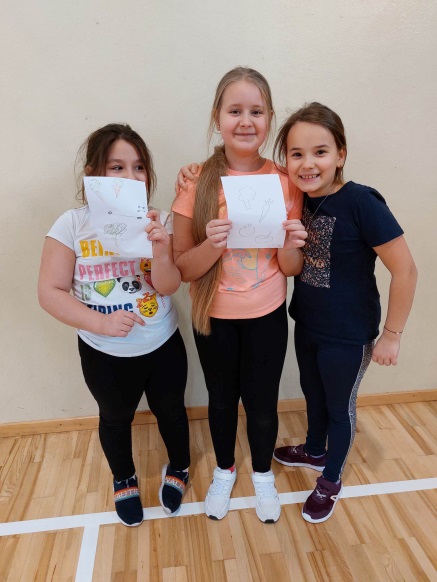 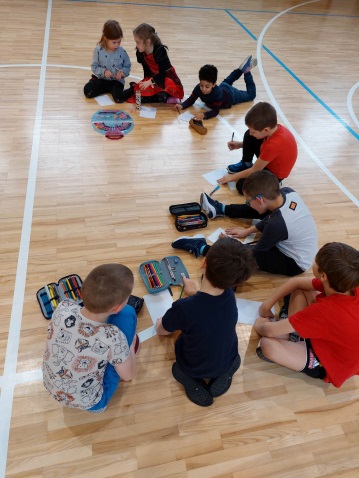 Vėliau kibome į darbus ir pradėjome sportuoti!
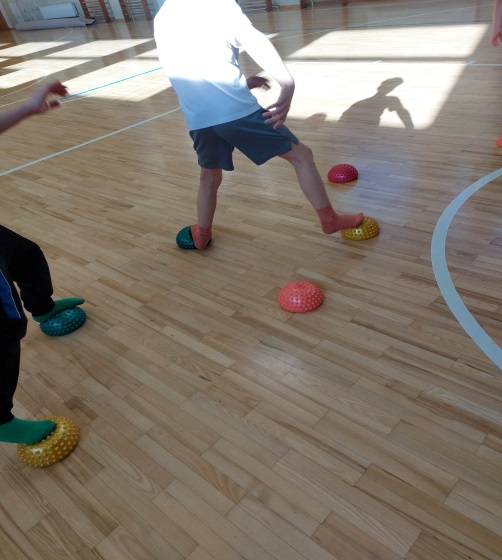 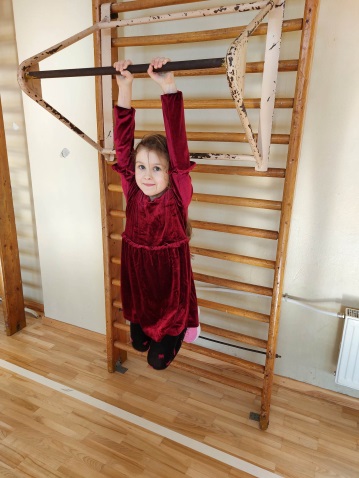 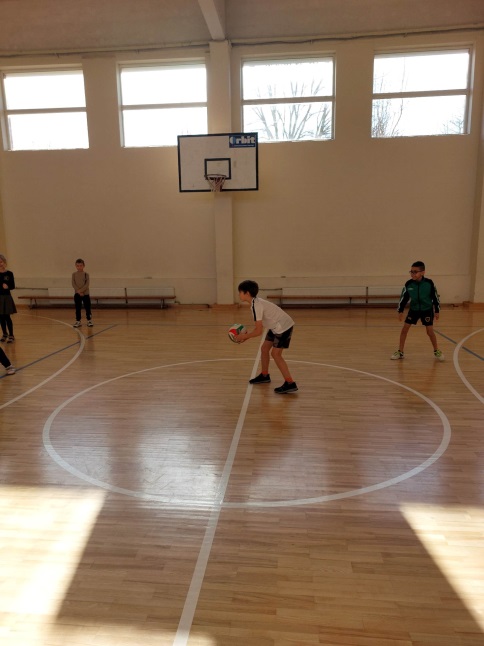 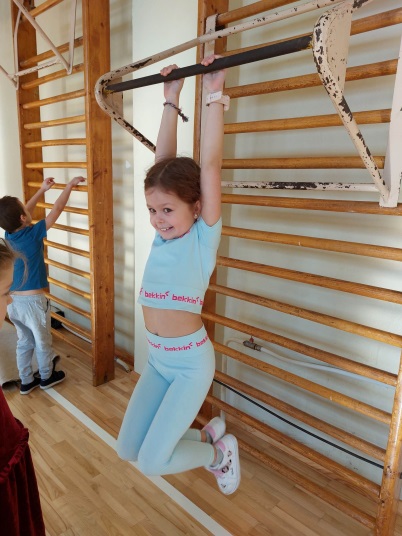 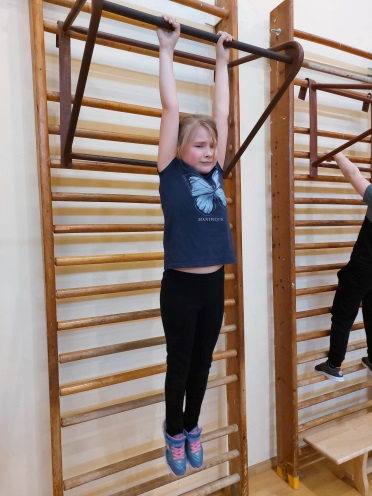 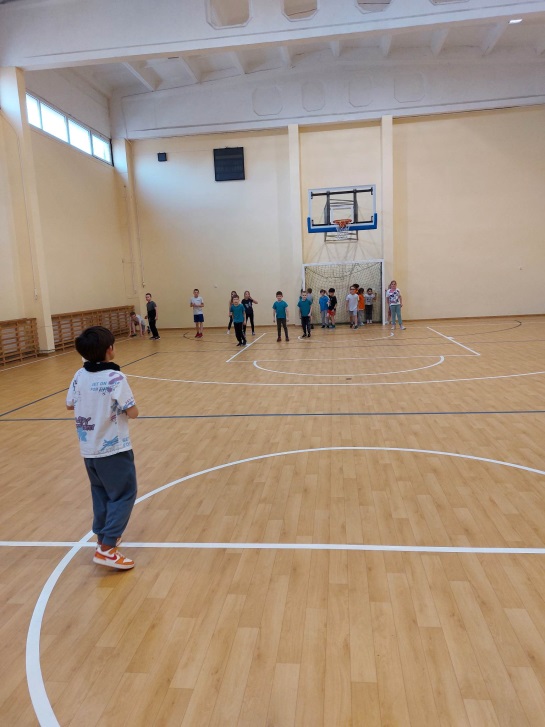 Ačiū ir būkime sveiki, kad turėtumėme viską! 